КОПИНГ – ПОВЕДЕНИЕ В УСЛОВИЯХ АДАПТАЦИИ
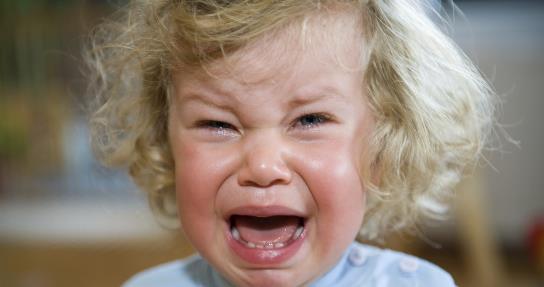 Копинг – одно из центральных     понятий в сфере психологии стресса и адаптации
Понятие «копинг» (совладание) стало широко использоваться в психологии с 1960-х гг. в связи с исследованием способов поведения личности в стрессовых ситуациях.
Поведение, направленное на устранение или уменьшение силы воздействия стрессирующего фактора на личность стали именовать «копинг»-поведением или совладающим
  (стресс-преодолевающим) поведением.
Т.Л. Крюкова рассматривает 
   копинг-поведение как целенаправленное поведение, позволяющее человеку справиться со стрессом (трудной жизненной ситуацией) адекватными личностным особенностям и ситуации способами через осознанные стратегии действий, которые либо адаптируют к требованиям ситуации, либо помогают преобразовать её.
Копинг-стратегии – это способы взаимодействия со сложной, стрессовой ситуацией. В трудной ситуации человек испытывает стресс и напряжение. Это неприятно, и поэтому человек хочет выйти из этой ситуации как можно скорее. 
Копинг-стратегии являются привычными схемами, с помощью которых конкретный человек привык выходить из сложных для себя ситуаций.
Сферы трудных ситуаций детей младшего дошкольного возрастав представлениях родителей и педагогов
Сферы                                Родители                    Педагоги
Общение со взрослыми       9 (20,9%)                       11 (25,5%)
Общение со сверстниками   6 (13,9%)                       25 (58,1%)
Отрицательныепереживания и эмоции        12 (27,9%)                      11 (25,5%)
Игровая деятельность          1 (2,3%)                          0 (0%)
Занятия                               0 (0%)                           6 (13,9%)
Проблема лидерства            0 (0%)                           6 (13,9%)
Самостоятельные действия 11 (25,5%)                       3 (6,9%)
Смысловые категории трудных ситуаций детей среднего дошкольного возрастав представлениях родителей и педагогов
Сферы                              Родители                              Педагоги

Общение со взрослыми     5 (12,5%)                         13 (30,5%)
Общение со сверстниками 3 (7,5%)                          13 (30,5%)
Отрицательные
переживания и эмоции      13 (30,5%)                        12 (30%)
Игровая деятельность        1 (2,5%)                           6 (15%)
Занятия                             0 (0%)                              11 (27,5%)
Самостоятельные действия 14 (35%)                           0 (0%)
Удовлетворение
требований взрослого       5 (12,5%)                               6 (15%)
Нет или не знаю                4 (10%)                                  0 (0%)
Смысловые категории трудных ситуаций детей старшего дошкольного возрастав представлениях родителей и педагогов
Смысловые категории                Родители                   Педагоги

Общение со взрослыми               8 (20%)                   9 (22,5%)
Общение со сверстниками           8 (20%)                    12 (30%)
Отрицательные
переживания и эмоции                9 (22,5%)                  10 (25%)
Игровая деятельность                 1 (2,5%)                    8 (20%)
Занятия                                    11 (27,5%)                   18 (45%)
Самостоятельные действия         5 (12,5%)                  1 (2,5%)
Удовлетворение
требований взрослого                  3 (7,5%)                    11 (27,5
ЗНАКОМСТВО С ПРОГРАММОЙ
Коррекционно-развивающая психолого-педагогическая программа: «Развитие эмоциональной устойчивости и формирование навыков совладания со стрессом у детей старшего дошкольного возраста»
Цели программы: 
Коррекция негативных эмоциональных состояний и личностных особенностей; развитие эмоциональной устойчивости;
Развитие и гармонизация эмоциональной сферы;
Формирование стрессоустойчивого поведения и социальных навыков для сознательного и эффективного преодоления трудных жизненных ситуаций у детей.
Задачи программы: 
Формирование эффективных стратегий поведения в сложных ситуациях (копинг-стратегий);
 Развитие социальных навыков и конструктивных способов взаимодействия детей с окружающими;
Развитие личностных детерминант стрессоустойчивого поведения (т.е. тех личностных качеств и ресурсов, которые необходимы для эффективного совладания со стрессом: стрессоустойчивости, самоконтроля, уверенности в себе);
Коррекция негативных личностных и поведенческих особенностей: страхов, тревожности, импульсивности;
Психолого-педагогическое сопровождение и просвещение родителей, воспитателей и педагогов в формировании стрессоустойчивого поведения.
Главный принцип программы, принцип активного преодоления, подразумевает, что дети могут научиться сознательному совладанию со стрессом. В программе предусматривается развитие стрессоустойчивости и обучение активному преодолению стрессовых ситуаций.
СОДЕРЖАНИЕ ПРОГРАММЫ:
ОПИСАНИЕ ЦЕЛЕЙ И ЗАДАЧ ПРОГРАММЫ
НАУЧНЫЕ, МЕТОДОЛОГИЧЕСКИЕ И МЕТОДИЧЕСКИЕ ОСНОВАНИЯ ПРОГРАММЫ
ОБОСНОВАНИЕ НЕОБХОДИМОСТИ РЕАЛИЗАЦИИ ДАННОЙ ПРОГРАММЫ ДЛЯ ДОСТИЖЕНИЯ УКАЗАННЫХ ЦЕЛЕЙ И РЕШЕНИЯ ПОСТАВЛЕННЫХ ЗАДАЧ
СТРУКТУРА И СОДЕРЖАНИЕ ПРОГРАММЫ
 Тематический план занятий с детьми 
Программные мероприятия для родителей и воспитателей 
ОПИСАНИЕ ИСПОЛЬЗУЕМЫХ МЕТОДИК, ТЕХНОЛОГИЙ, ИНСТРУМЕНТАРИЯ СО ССЫЛКОЙ НА ИСТОЧНИКИ
ОЖИДАЕМЫЕ РЕЗУЛЬТАТЫ РЕАЛИЗАЦИИ ПРОГРАММЫ
КРИТЕРИИ ОЦЕНКИ ДОСТИЖЕНИЯ ПЛАНИРУЕМЫХ РЕЗУЛЬТАТОВ
КОНСПЕКТЫ И РАЗВЕРНУТЫЕ ПЛАНЫ ЗАНЯТИЙ
СПАСИБО ЗА ВНИМАНИЕ!